Презентацияобластного  открытого  урока
Духовно-нравственное и педагогическое наследие преподобного Сергия Радонежского
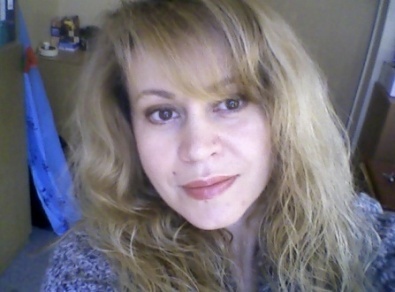 Преподаватель:

                  ЛОГАЧЕВА  
            ОЛЬГА   НИКОЛАЕВНА


Дисциплина:

                  НАРОДНАЯ ХУДОЖЕСТВЕННАЯ КУЛЬТУРА
Цель урока:
Раскрыть значение нашей отечественной  культуры в «возделывании» человеческого сердца.    
           ( А это и есть высшее «художество» и преподобный Сергий был искушен в нем в полной мере.)

Выделить проблему духовно-нравственного становления личности как ключевую проблему воспитания.
«По последующей самостоятельной деятельности учеников преподобного Сергия видно, что под его воспитательным воздействием лица не обезличивались, личные свойства не стирались, каждый оставался сам собой и становясь на свое место, входил в состав сложного и стройного целого»
Русский историк В.О.Ключевский
«Хранить веру православную как основу национального бытия» - завет преподобного Сергия
Национальный состав России
Традиционные религии народов России
Христианские конфессии России
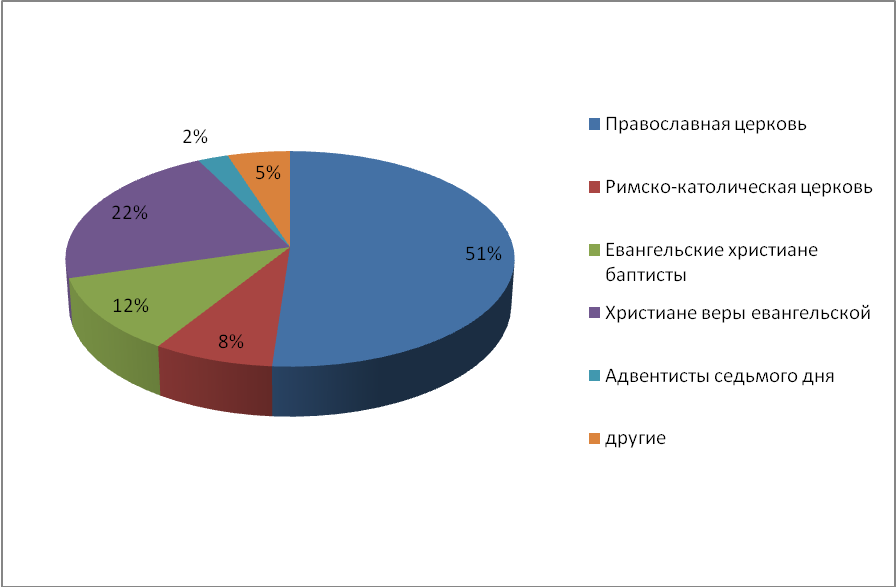 Благословенная Свято-Троицкая                     Сергиева  Лавра
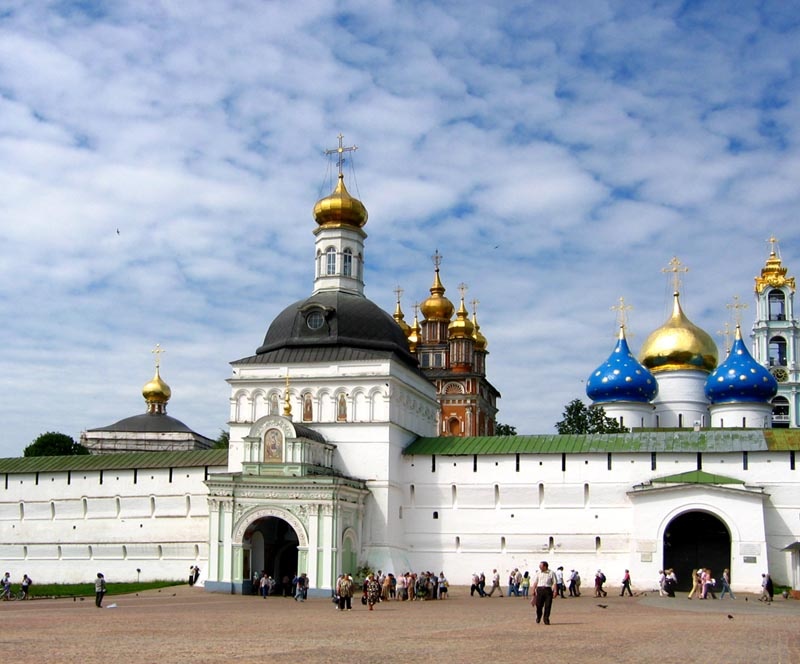 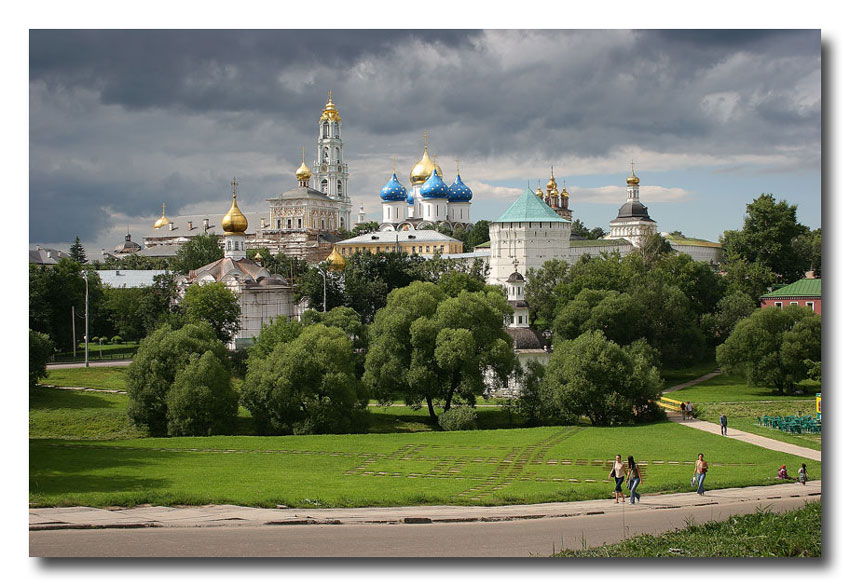 Троицкий  Собор
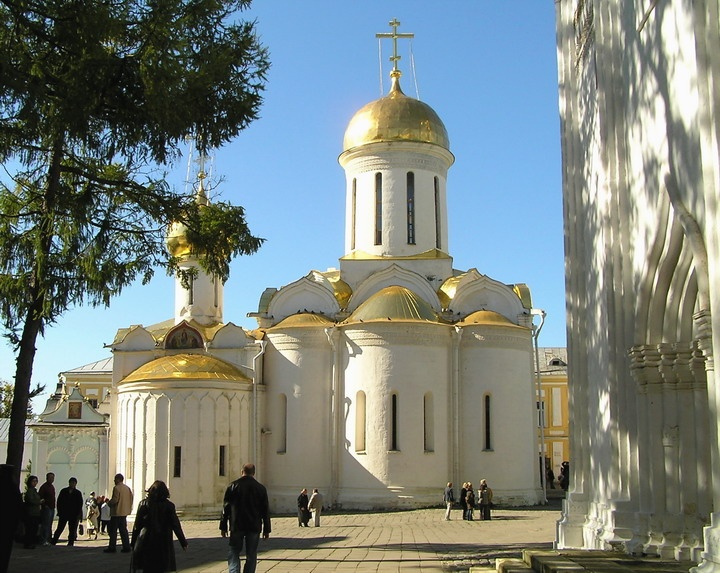 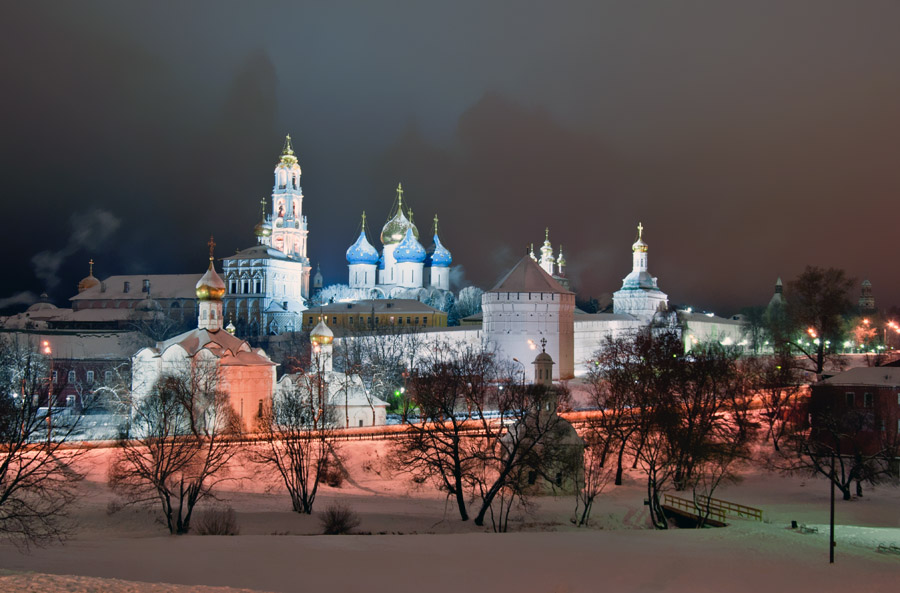 Спешите в Храмы Божии, пока еще                                     стоят
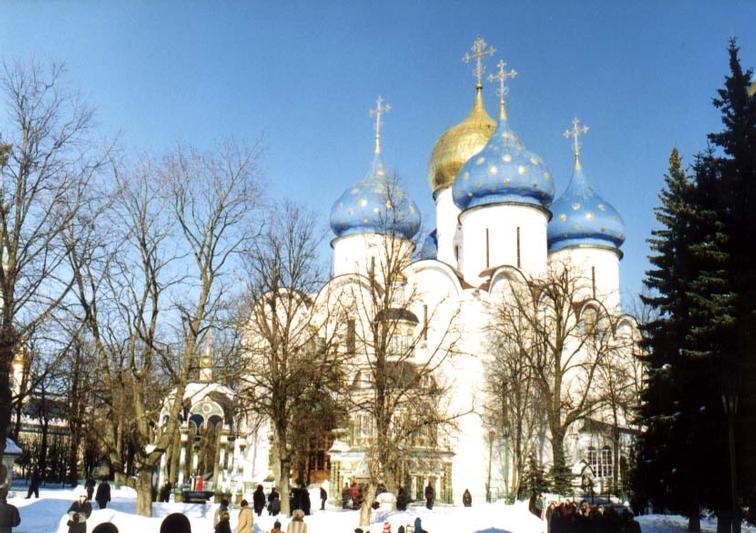 Уважаемые коллеги!Буду рада встретиться с вами на открытом уроке
18 Февраля  2015 года
в ГАОУ СПО Московской области
«Московском областном колледже искусств»
По адресу : Московская обл., г.Химки, ул.Библиотечная 10
Контактный телефон:  8 926 823 54 56
Проезд:
Станция метро «Речной вокзал»
Автобус №   344
Маршрутное такси №   344 до ост. «Университет»

Ленинградский вокзал (м. Комсомольская)
До ост. Платформа «Левобережная», далее пешком 10 мин. или Автобус №   344
Маршрутное такси №   344 до ост. «Университет»